Applying Mutation Testingto Web Applications
Upsorn Praphamontripong and  Jeff Offutt
Software Engineering
George Mason University
Fairfax, VA   USA
www.cs.gmu.edu/~offutt/
uprapham@gmu.edu, offutt@gmu.edu
Web App Software Failures
Huge losses due to web application failures
Financial services : $6.5 million per hour
Credit card sales applications : $2.4 million per hour
Oct 2004: Paypal waived transaction fees for an entire day because of a service outage after an upgrade
Dec 2006: amazon.com’s BOGO offer turned into a double discount
2007 : Symantec said that most security vulnerabilities are due to faulty software
July 2008: Amazon failure caused businesses to lose information and revenue
World-wide monetary loss due to poor software is staggering
Thanks in part to Dr. Sreedevi Sampath
Mutation 2010
© Praphamontripong and Offutt
2
This Research
Improve our ability to test web applications by using mutation analysis
Where do faults reside in web applications ?
In the novel control connections among web components
In the novel state management facilities
In the interfaces between clients and servers
Key research problems :
Model web application faults
Invent new mutation operators for these faults
Design a mutation analysis tool for web applications
Evaluate operators, applicability and practicality
Mutation 2010
© Praphamontripong and Offutt
3
Modeling Web Applications
Atomic section model
Offutt and Wu, July 2009
Atomic Section—HTML
Server-generated section:
    “all or nothing property”
get ()
A.html
B.html
get 
(param1, param2, param3)
get 
(param1, param2, param3)
gradeServlet
P1
Component expressions 
Basic (p)
Sequence (p  p1 · p2)
Selection (p  p1 | p2)
Iteration (p  p1*)
Aggregation (p  p1 { p2})
P2
P4
P5
get ()
P3
C.html
P6
Atomic section
component
simple link

 transition
form link

transition
Mutation 2010
© Praphamontripong and Offutt
4
Control Connection Faults
Mutation 2010
© Praphamontripong and Offutt
5
Control Connections Faults (2)
Mutation 2010
© Praphamontripong and Offutt
6
Web Mutation Operators
HTML : 6 Mutation Operators
Simple link replacement (WLR)
Simple link deletion (WLD)
Form link replacement (WFR)
Transfer mode replacement (WTR)
Hidden form field replacement (WHR)
Hidden form field deletion (WHD)
JSP : 5 Mutation Operators
Server-side-include replacement (WIR)
Server-side-include deletion (WID)
Redirect transition replacement (WRR)
Redirect transition deletion (WRD)
Get session replacement (WGR)
Mutation 2010
© Praphamontripong and Offutt
7
Web Mut Operators—HTML
1. WLR – Simple Link Replacement
<html>
      …
      <a href = URL1>
      <a href = URL2>
      …
      <a href = URL2>
      …
</html>
2. WLD – Simple Link Deletion
<html>
      …
      <a href = URL1>
      <a href = “”>
      …
</html>
Mutation 2010
© Praphamontripong and Offutt
8
Web Mut Operators—HTML
3. WFR – Form Link Replacement
4. WTR – Transfer Mode Replacement
<html>
      …
      <form action = URL1>
      <form action = URL2>
      …
      <form action = URL2>
      …
</html>
<html>
      …
      <form action = URL1 
                method = “get”>
      <form action = URL1 
                method = “post”>
      …
</html>
Mutation 2010
© Praphamontripong and Offutt
9
Web Mut Operators—HTML
5. WHR – Hidden Form Field Replacement
6. WHD – Hidden Form Field Deletion
<html>
  …
  <form action = URL1>
    <input type = “hidden” 
         name = n1 value = v1>
    <input type = “hidden”
          name = n1 value = null>
      …
</html>
<html>
  …
  <form action = URL1>
    <input type = “hidden” 
         name = n1 value = v1>
    <!-- input type = “hidden”
          name = n1 value = v1 -->
      …
</html>
Mutation 2010
© Praphamontripong and Offutt
10
Web Mut Operators—JSP
1. WIR – Server-Side-Include Replacement
2. WID – Server-Side-Include Deletion
<html>
    …
    <%@ include file = URL1 %>
    <%@ include file = URL2 %>
    …
    <%@ include file = URL2 %>
    …
</html>
<html>
    …
    <%@ include file = URL1 %>
    <!-- %@ include file =
            URL1 % -->
     …
</html>
Mutation 2010
© Praphamontripong and Offutt
11
Web Mut Operators—JSP
3. WRR – Redirect Transition Replacement
4. WRD – Redirect Transition Deletion
<html>
    …
    <jsp:forward page = URL1 />
    <jsp:forward page = URL2 />
    …
    <jsp:forward page = URL2 />
    …
</html>
<html>
    …
    <jsp:forward page = URL1 />
    <!-- jsp:forward page =
            URL1 / -->
     …
</html>
Mutation 2010
© Praphamontripong and Offutt
12
Web Mut Operators—JSP
5. WGR – Get Session Replacement
<html>
    …
    session = get.session (true);
    session = get.session (false);
    …
</html>
Mutation 2010
© Praphamontripong and Offutt
13
webMujava : Generation
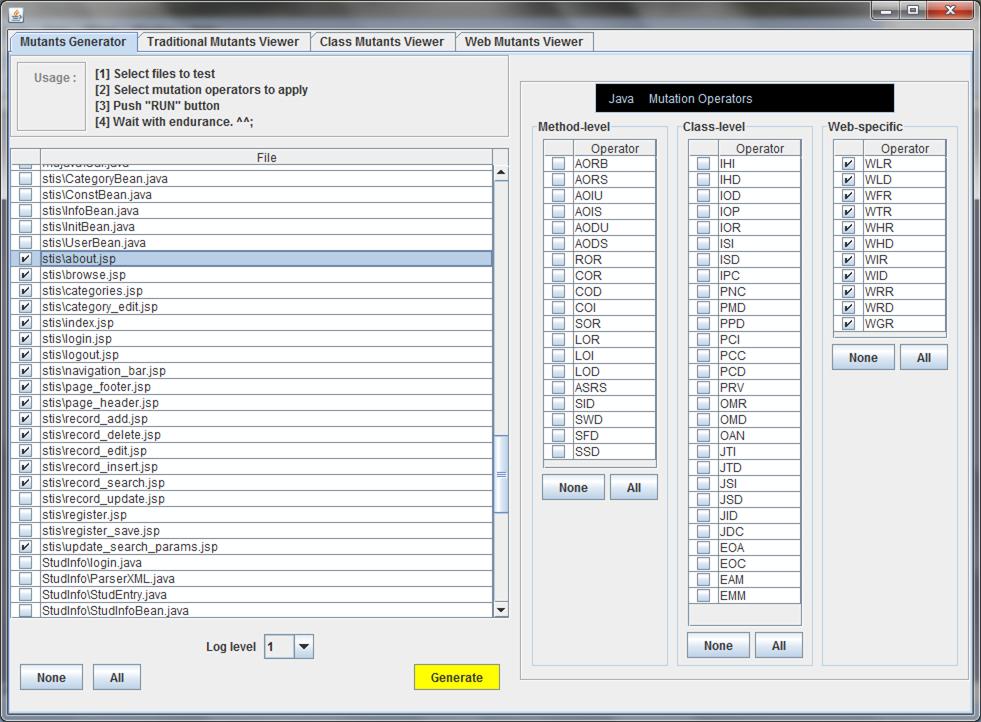 Mutation 2010
© Praphamontripong and Offutt
14
webMuJava : Mutants
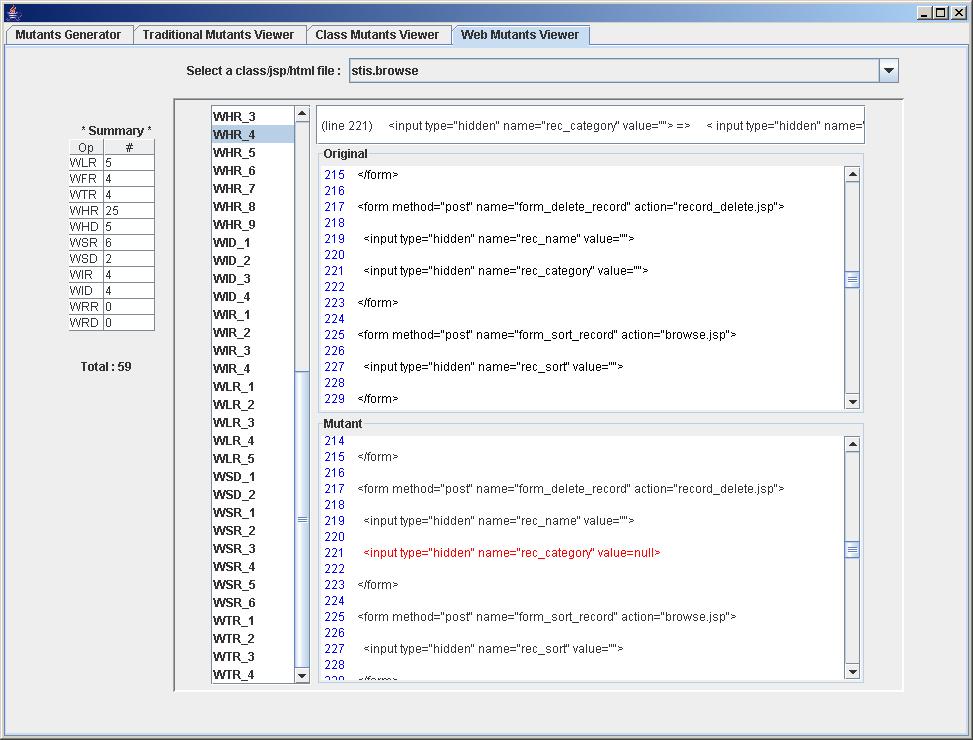 Mutation 2010
© Praphamontripong and Offutt
15
Case Study : STIS
Helps users store, access and category information
Mutation 2010
© Praphamontripong and Offutt
16
Mutants and Tests
Mutation 2010
© Praphamontripong and Offutt
17
Analysis
60 mutants (38%) were WHR (Hidden Form Field Replacement)
Equivalent mutants : Changes of values of non-keys of records to be updated to or deleted from the database
<input type = “hidden” name = “rec_category” value = “” > 
<input type = “hidden” name=“rec_category” value = null >
This was appropriately checked on the server
Mutants not killed
<input type=“hidden” name=“rec_sort” value =“” > 
<input type=“hidden” name=“rec_sort” value =“0” >
Mutation 2010
© Praphamontripong and Offutt
18
Hand-Seeded Faults Detected
Mutation 2010
© Praphamontripong and Offutt
19
Analysis of Missed Faults
Changes of scope setting of jsp:useBean
<jsp:useBean id=“iconst” scope=“page” class=“stis.ConstBean”>
<jsp:useBean id=“iconst” scope=“session” class=“stis.ConstBean”>
This is state management
Changes between equals method and sign (==)
if (request.getParameter (“userid”).equals(“”) 
if (request.getParameter(“userid”) == “” )
Unit testing?
Mutation 2010
© Praphamontripong and Offutt
20
Summary
Conclusions
Demonstrated feasibility : Mutation operators, a tool
Initial evaluation : Tests, found faults, no comparison
Future Work
Additional Web mutation operators – state, scope
SQL mutation operators
Support servlets
Controlled experiments using large, more complex, and industrial web applications
Release webMuJava
Mutation 2010
© Praphamontripong and Offutt
21
Contacts
Upsorn Praphamontripong
uprapham@gmu.edu
Jeff Offutt
offutt@gmu.edu
http://cs.gmu.edu/~offutt/
Mutation 2010
© Praphamontripong and Offutt
22